LA RELAZIONE FINALE SUL CICLO DELLA PERFORMANCE ANNO 2021
27/04/2021
‹#›
Premessa
A partire dal Piano 2017, nell’ottica di un continuo miglioramento del Piano, condividendo un suggerimento dell’OIV, sono state previste rielaborazioni dei contenuti del Piano e della Relazione sulle Performance, presentate sotto forma di allegati, da un punto di vista grafico ed espositivo, che permettono di adottare modalità e tecniche di rappresentazione dei dati specializzati per tipologie di portatori di interessi (cittadini e associazioni, imprese, enti locali, Istituzioni di carattere nazionale ed europeo quali AGID, Garante Privacy, MIPAAF, Commissione Europea, Forze dell’Ordine, Corte dei conti, etc).
Il presente documento
Il presente è un documento grafico, pensato come una presentazione “Power Point”, in cui sono condensati nella forma grafica e fortemente intuitiva delle “slide”, i punti essenziali del Piano e sono proposti focus tematici su argomenti di interesse di diverse categorie di stakeholder. In particolare, rispetto allo scorso anno, sono stati selezioni i seguenti focus tematici:
27/04/2021
‹#›
La relazione
Costituisce lo strumento mediante il quale l’ARCEA illustra ai cittadini e a tutti gli altri stakeholder, interni ed esterni, i risultati ottenuti nel corso dell’anno 2021, concludendo in tal modo il ciclo di gestione della performance
Evidenzia a consuntivo i risultati organizzativi e individuali raggiunti rispetto ai singoli obiettivi programmati e alle risorse, con rilevazione degli eventuali scostamenti registrati nel corso dell’anno, indicandone le cause e le relative misure correttive che saranno adottate
Il 2021 è stato indubbiamente contrassegnato dalla permanenza dell’emergenza sanitaria connessa alla repentina diffusione del Coronavirus sul territorio nazionale che ha richiesto l’adozione di misure straordinarie finalizzate prioritariamente al contenimento dei contagi ed alla salvaguardia della salute
In tale contesto, l’ARCEA ha potuto capitalizzare gli sforzi compiuti negli anni precedenti, nei quali erano state avviate numerose iniziative di modernizzazione dei processi interni ma si è anche trovata nella necessità di adottare procedure e disposizioni del tutto nuove con la conseguente necessità di un periodo di adattamento certamente non agevolato dalla pandemia in corso.
Il Contesto di riferimento
L’ARCEA ha dovuto affrontare la delicata situazione connessa alla procedura di revisione del riconoscimento aperta dal Ministero delle Politiche delle Agricole nel 2019, che avrebbe dovuto giungere a conclusione nel mese di Marzo dell’anno appena trascorso ma ha subito, anche a causa della situazione sanitaria, una dilatazione ed ha richiesto un Audit straordinario da parte della Commissione Europea, avviato in modalità remota nel mese di Novembre 2020 e proseguito per tutto il 2021.
Tutti gli uffici dell’Agenzia, pertanto, sono stati impegnati nell’implementazione di azioni correttive incentrate soprattutto su tre aspetti: la dotazione del personale, la revisione del rapporto di delega in essere con la Regione Calabria e l’attività di controllo sugli organismi delegati, con particolare riferimento ai Centri di Assistenza Agricola.
27/04/2021
‹#›
L’ARCEA in cifre (al 31 dicembre 2022):
27/04/2021
‹#›
27/04/2021
‹#›
27/04/2021
‹#›
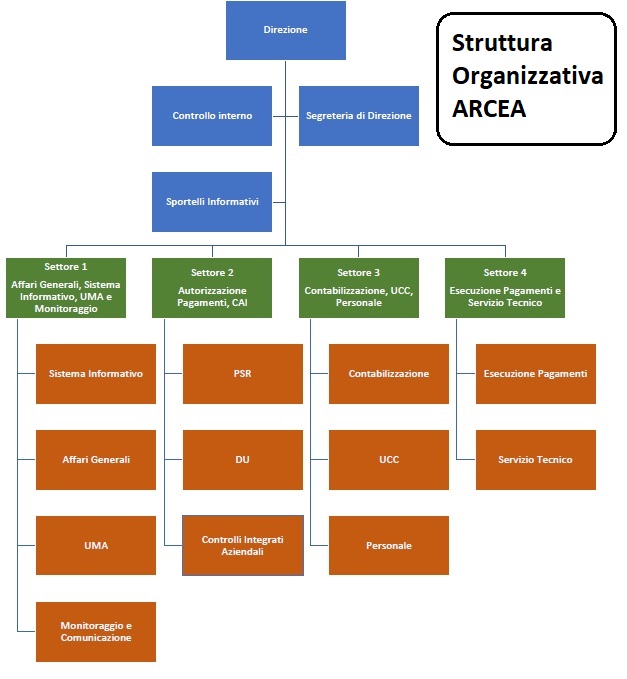 27/04/2021
‹#›
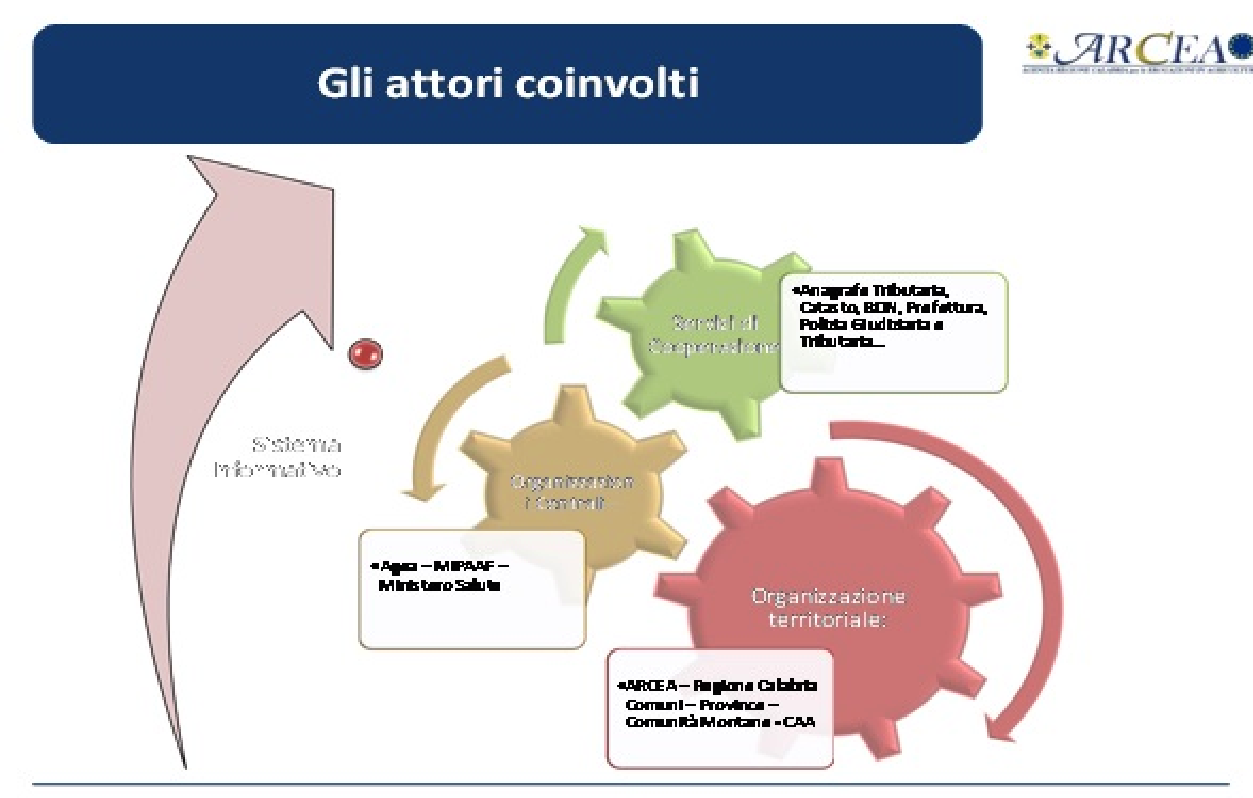 27/04/2021
‹#›
L’Albero della Performance
OUTPUT
(Valenza soprattutto «interna»)
Indicatori (19), con Target e Fonte
Obiettivi Operativi (9)
Obiettivi strategici (3)
Strutture (5) ed Uffici (12) coinvolte e relativo peso %
OUTCOME
(Valenza soprattutto «esterna»)
Strumenti di rilevazione delle conseguenze derivanti dalle azioni intraprese dall’Agenzia per favorire lo sviluppo del contesto territoriale di riferimento
Indicatori di impatto (4)
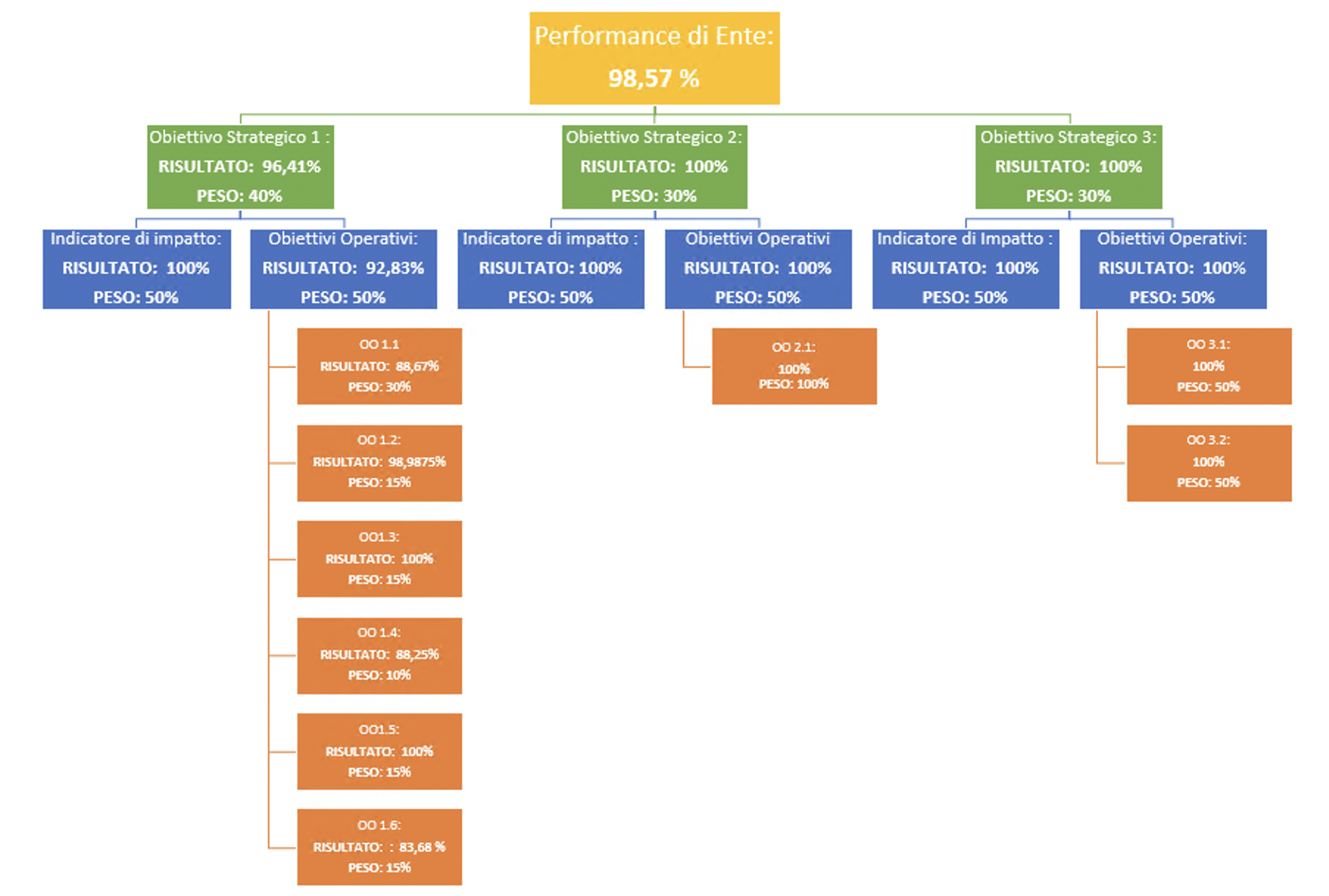 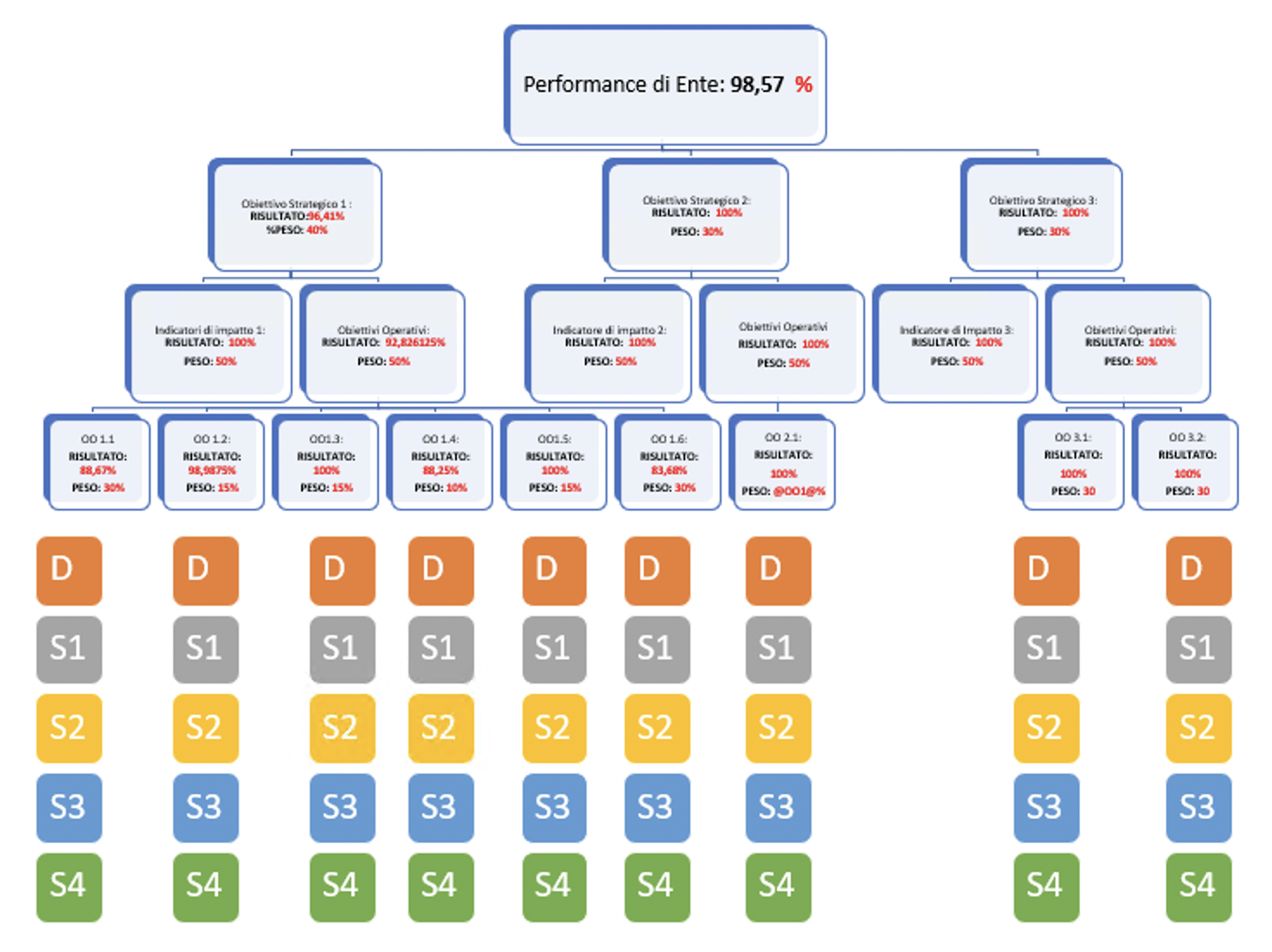 Le criticità riscontrate
Criticità ed opportunità di carattere generale e “strutturale”
Dotazione organica insufficiente
Bilancio a disposizione non proporzionato alla mission
Criticità ed opportunità connesse a taluni obiettivi ed indicatori
Controlli non terminati
Miglioramento, rispetto agli anni precedenti, nei Piani di Azione implementati in relazione a sessioni di Audit interno
27/04/2021
‹#›
Gli obiettivi strategici dell’ARCEA riflettono la mission dell’Organismo Pagatore che si colloca in posizione di punto di raccordo fra Commissione Europea, Stato membro e Regione Calabria.
Gli Obiettivi Strategici
Per tali ragioni, sono stati parzialmente confermati gli obiettivi strategici già individuati nel precedente Piano, al fine di consentirne il conseguimento in un orizzonte temporale adeguato rispetto alla loro rilevanza.
Nello specifico, sono stati individuati i tre obiettivi strategici, coerenti con quanto prescritto dalla normativa comunitaria di riferimento che hanno riflessi immediati e tangibili nei confronti degli stakeholder dell’Agenzia
27/04/2021
‹#›
Costituiscono gli strumenti di rilevazione, anche di carattere socio-economico, delle conseguenze derivanti dalle azioni intraprese dall’Agenzia per favorire lo sviluppo del contesto territoriale di riferimento
Indicatori di impatto
27/04/2021
‹#›
I Tre obiettivi strategici e gli indicatori di impatto
‹#›
Ogni obiettivo strategico è articolato in obiettivi operativi.
Ad ogni obiettivo operativo sono associati:
Gli obiettivi Operativi
Un peso rispetto all’obiettivo strategico
uno o più indicatori; ad ogni indicatore è attribuito un target (valore programmato o atteso) annuale e semestrale;
le azioni da porre in essere con la relativa tempistica;
la quantificazione delle risorse economiche, umane e strumentali;
le responsabilità organizzative.
27/04/2021
‹#›
27/04/2021
‹#›
Gli indicatori di risultato
Misurano il grado di raggiungimento di un obiettivo operativo
Sono pesati in relazione all’obiettivo di riferimento
Hanno un target di riferimento, ossia un valore che deve essere raggiunto, annuale e semestrale
Sono connessi ad una fonte univoca dalla quale è possibile rilevare il valore
27/04/2021
‹#›
27/04/2021
‹#›
La performance di Ente
27/04/2021
‹#›
Focus tematici
Flusso Pagamenti FEASR e FEAGA
Istruttoria Informatizzata
Il Sistema dei controlli
Attività Antifrode
Sicurezza delle Informazioni
27/04/2021
‹#›
Fondo FEASR
27/04/2021
‹#›
Fondo FEASR
27/04/2021
‹#›
Fondo FEAGA
27/04/2021
‹#›
Fondo FEAGA
27/04/2021
‹#›
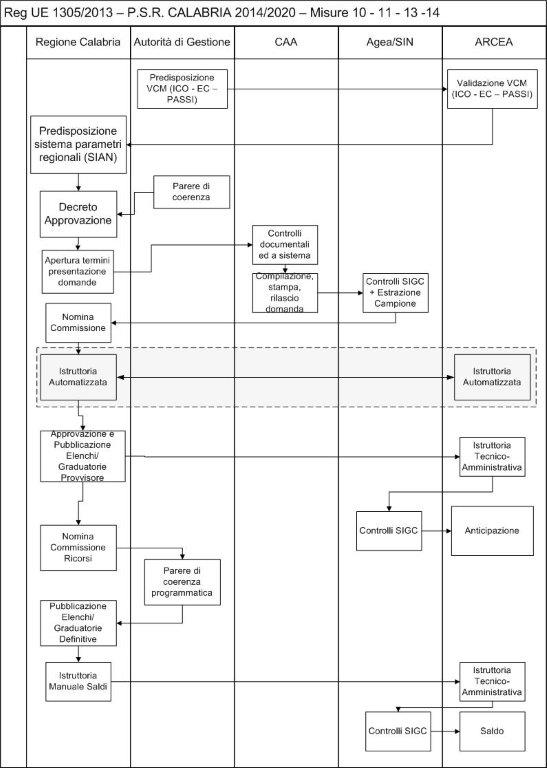 Flusso di lavoro FEASR SIGC
27/04/2021
‹#›
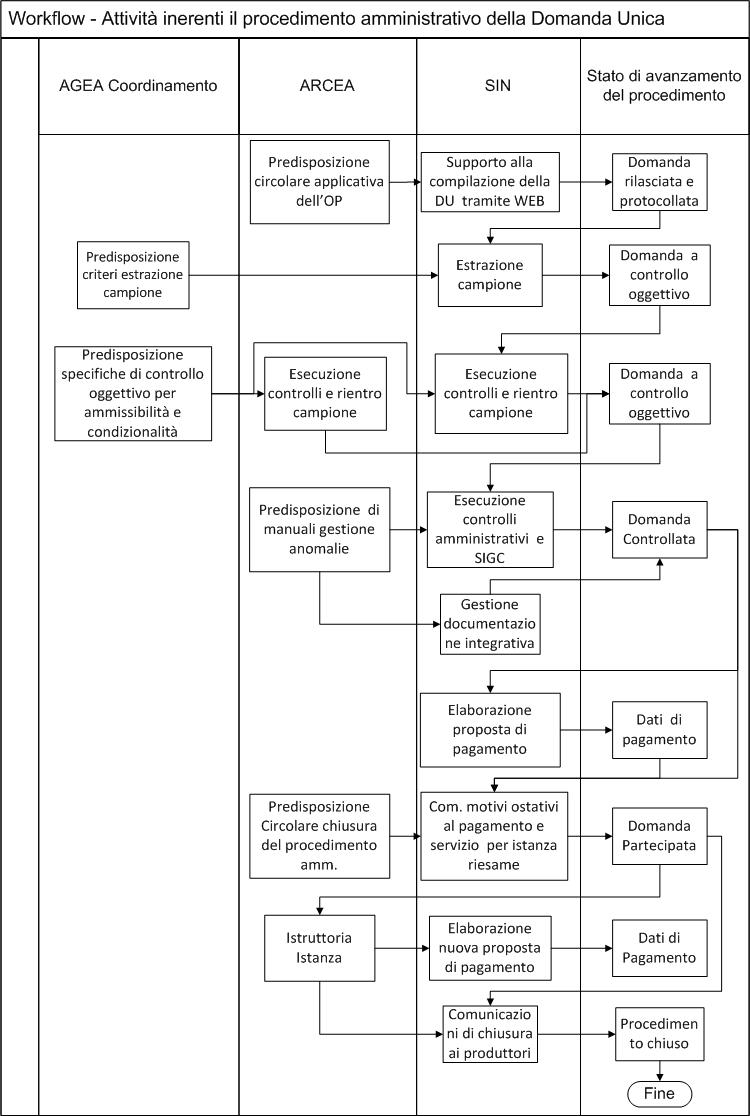 Flusso di lavoro FEAGA
27/04/2021
‹#›
I numeri dell’ Istruttoria Informatizzata FEASR
Circa 30.000 domande elaborate per un totale di
756.000 particelle totali (da fascicolo) pari a 1.155.151,17 ha 
214.000 particelle interessate da intervento pari a 327.300,47 ha
126.755 controlli automatizzati sulle domande presentate per oltre 30 miliardi di iterazioni
27/04/2021
‹#›
Analisi del tracciato record
Aspetti salienti dell’Istruttoria Informatizzata 1/2
Analisi dati domande
Creazione del database interno
Acquisizione, conversione e validazione dati
Definizione criteri di valutazione
Creazione delle «query»
Determinazione delle domande non ricevibili, non ammissibili, ricevibili, ammissibili
Elaborazione graduatoria provvisoria
Le verifiche sono totalmente automatizzate
Aspetti salienti dell’Istruttoria Informatizzata 2/2
I dati sono verificati informaticamente tramite incroci tra le diverse banche dati disponibili
Gli esiti sono validati dal Responsabile di Misura
L’istruttoria fornisce le graduatorie e gli elenchi in un formato già pronto per la pubblicazione
Sistema di Controllo del PSR Calabria - Ruoli
In prima approssimazione, con notevole semplificazione, è possibile rappresentare la struttura del sistema di controllo del PSR Calabria,  per mezzo della tabella seguente:
Sistema di Controllo del PSR Calabria - Ruoli
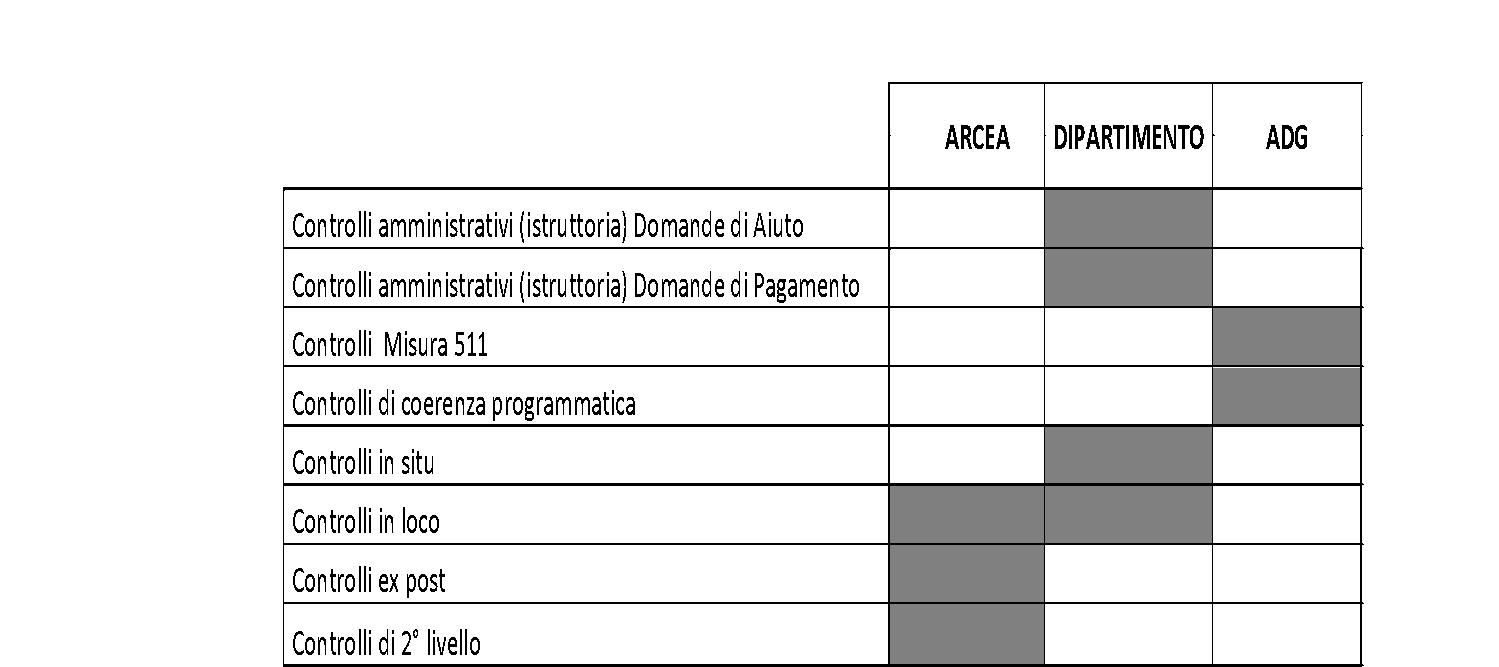 -20
‹#›
Il controllo delle domande di aiuto è effettuato sul 100% delle domande dapprima mediante SIGC e sotto il profilo dell’affidabilità del richiedente e della ricevibilità della domanda. Successivamente viene accertata l’ammissibilità del progetto.
Sistema di Controllo del PSR Calabria – Sintesi 1/2
Le domande d’aiuto sono ulteriormente sottoposte a controllo a campione in sede di approvazione della graduatoria definitiva.
Il controllo della coerenza programmatica è di tipo campionario ed è finalizzato ad accertare la fondatezza del giudizio assunto in sede di istruttoria.
La procedura di controllo delle domande di pagamento delle misure strutturali è stata disciplinata con apposita circolare che regolamenta l’esecuzione dei controlli in situ e dei controlli in loco e specifica la responsabilità di esecuzione di ciascuna fase del processo di istruttoria e controllo.
In ottemperanza del disposto dalle norme comunitarie, in caso di accertamento di inadempienze a seguito dei controlli effettuati vengono comminate al beneficiario le pertinenti riduzioni ed esclusioni approvate con apposite Delibere di Giunta Regionale distinte per misure a superficie e misure strutturali
Sistema di Controllo del PSR Calabria – Sintesi 2/2
ARCEA espleta il controllo di 2° livello mediante un campione di operazioni pari al 1% dei pagamenti effettuati nell’annualità precedente, di cui viene verificata in via documentale, la regolarità dei pagamenti, la correttezza delle procedure di istruttoria e la sussistenza dei requisiti, incrociando gli atti ed i documenti del beneficiario, del CAA, del Dipartimento Agricoltura e di AGEA/Sin srl.
Provvede alla trasmissione periodica alla Commissione di tutte le informazioni relative alle irregolarità che hanno formato oggetto di un primo verbale amministrativo o giudiziario (c.d “schede OLAF”) mediante il sistema informatico IMS  (Irregularity Management System) collegato con piattaforma elettronica al database  centrale dell’OLAF denominato AFIS (Anti-Fraud Information System).
Attività Delegate Regione Calabria
Sono delegate alla Regione Calabria (convenzione valida fino al 31/12/2023) alcune fasi della funzione autorizzazione dei pagamenti
In particolare, per quanto attiene alle attività oggetto del presente Audit è svolta dalla Regione Calabria l’ Istruttoria Domande di Pagamento per le Misure SIGC
27/04/2021
‹#›
RISULTATI DELLA LOTTA ALLE FRODI E STATO DEI RECUPERI
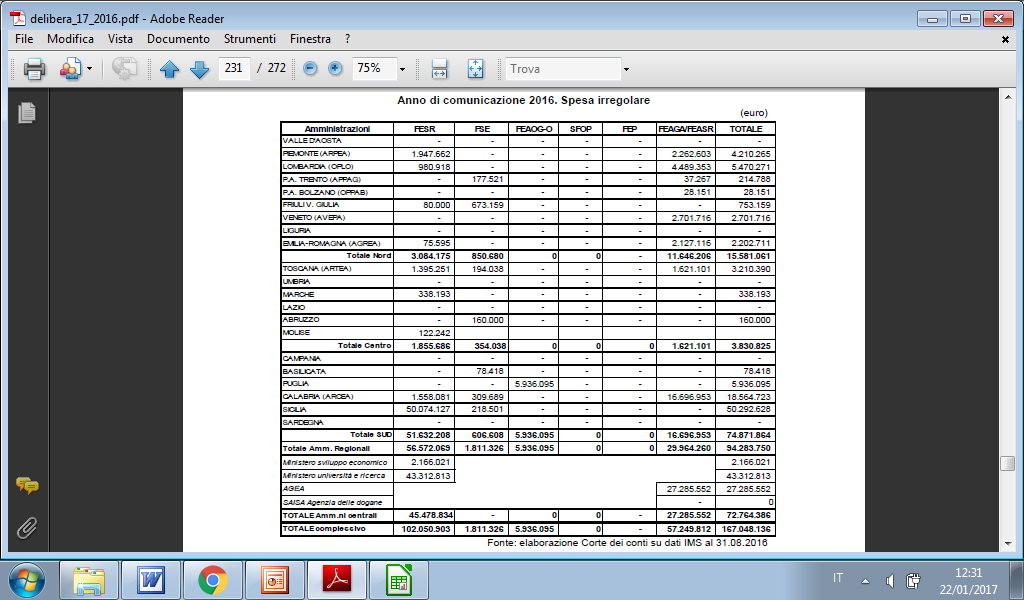 Corte dei Conti Relazione  annuale 2019  
“I rapporti finanziari con l’Unione europea
e l’utilizzazione dei Fondi comunitari”
RISULTATI ATTIVITÀ DI ARCEA
Denunce di irregolarità all’Autorità giudiziaria;
RISULTATI DELLA LOTTA ALLE FRODI E STATO DEI RECUPERI
stringente collaborazione alle indagini di Polizia giudiziaria mediante fornitura dati e supporto tecnico;
istruttoria su verbali Guardia di Finanza;
instaurazione di processi penali per truffa aggravata in cui ARCEA è parte offesa;
gestione dei recuperi connessi alle revoche dei contributi del PSR 2007/2013 da parte del Dipartimento Agricoltura della Regione Calabria.
CASI DI IRREGOLARITA’ FEASR
mancato rispetto tempistica di realizzazione del progetto o con modalità non conformi ad esso;
RISULTATI DELLA LOTTA ALLE FRODI E STATO DEI RECUPERI
gravi carenze documentali;
mancato possesso della qualifica di IAP;
mancato rispetto degli impegni stabiliti dal bando o degli obblighi di condizionalità;
inosservanza dei regolamenti UE;
sussistenza di informazioni antimafia interdittive.
CASI DI IRREGOLARITA’ FEAGA
dichiarazione in domanda di terreni confiscati,
RISULTATI DELLA LOTTA ALLE FRODI E STATO DEI RECUPERI
appartenenti ad enti pubblici o a privati ignari;
presentazione di domande da parte di soggetti sottoposti a misure di prevenzione;
utilizzo di titoli di conduzione falsi, stipulati con soggetti deceduti o non conformi alla normativa;
domande non sottoscritte.
RISULTATI DELLA LOTTA ALLE FRODI E STATO DEI RECUPERI
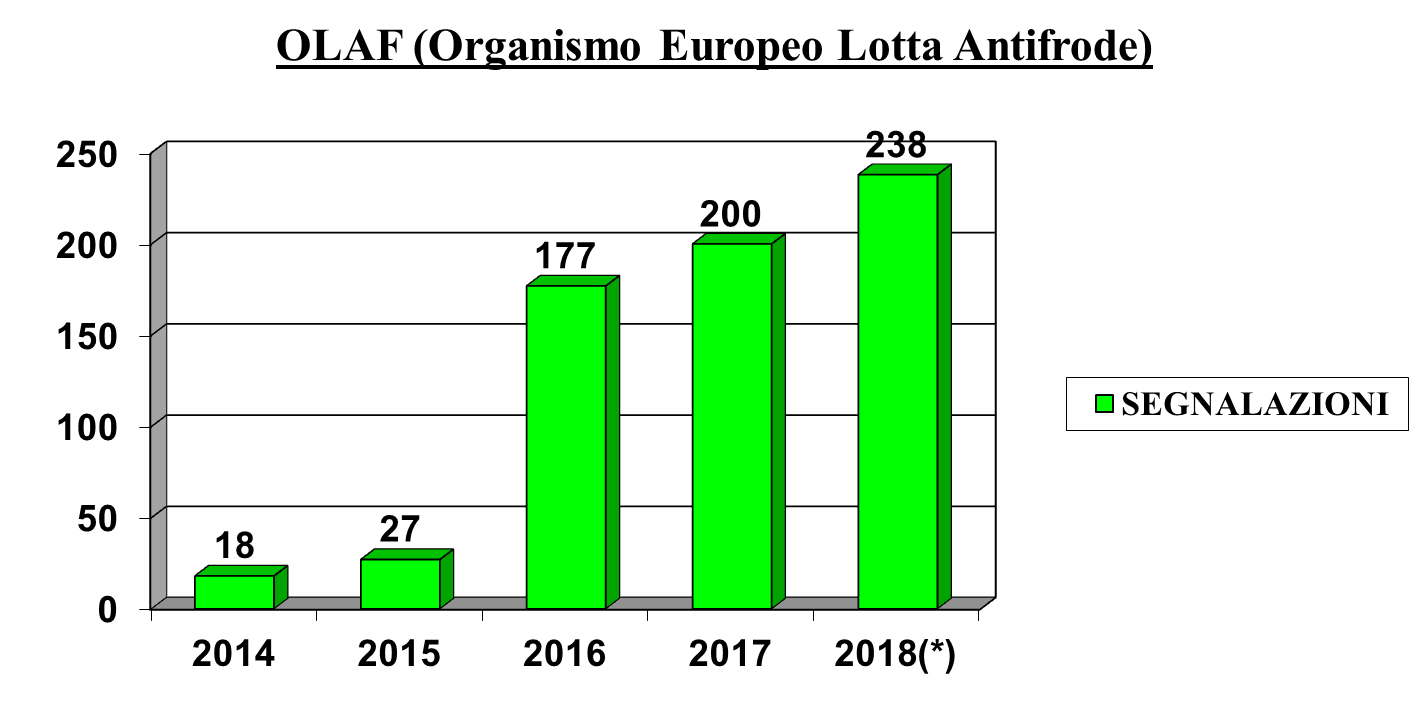 RISULTATI DELLA LOTTA ALLE FRODI E STATO DEI RECUPERI
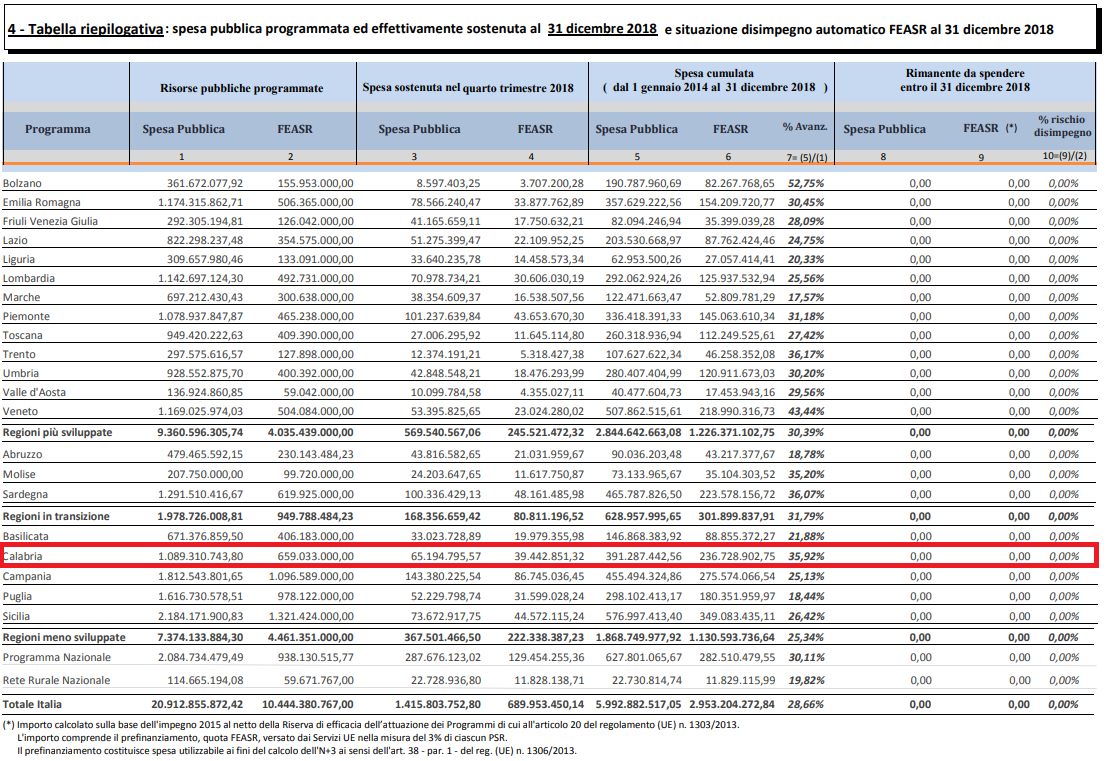 RISULTATI DELLA LOTTA ALLE FRODI E STATO DEI RECUPERI
MISURE DI CONTRASTO
avvio dei recuperi coattivi mediante ingiunzioni e pignoramenti (con ingente impegno di risorse economiche e strumentali);
RISULTATI DELLA LOTTA ALLE FRODI E STATO DEI RECUPERI
implementazione di nuovi strumenti di prevenzione delle frodi (informatici, amministrativi e formativi);
stipulazione di intese, convenzioni e protocolli di legalità con la Corte dei Conti, le Prefetture e la Guardia di Finanza;
coinvolgimento, in chiave collaborativa, dei CAA nell’attività di recupero delle indebite percezioni;
sensibilizzazione dei beneficiari per il radicamento di una cultura della legalità e dell’integrità d’impresa.
Due Macro-Aree: SIAN ed ARCEA
SIAN
Piattaforma software fondamentale per le attività Istituzionali di ARCEA (Autorizzazione, Esecuzione e Contabilizzazione Pagamenti)
Permette di inviare le informazioni obbligatorie all’organismo di coordinamento
ARCEA
Rete LAN 
CED Interni
Postazioni Client
Posta elettronica
Software per “Funzionamento” Interno
Contromisure di protezione del Sistema
Il sistema informativo dell’ Arcea si divide, dal punto di vista infrastrutturale, in due macro-aree, tra loro interconnesse tramite connessione SPC : la parte interna all’Agenzia ed i servizi erogati dal SIAN, il Sistema Informativo Agricolo Nazionale.
Connessione Sicura SPC (Simmetrica, Ridondata, Firewall Perimetrale, Antivirus, Infranet con SIAN)
STANDARD per la Sicurezza Informatica ISO 27002
‹#›
Indirizzo Strategico
ARCEA, fin dalla sua nascita, ha scelto di avvalersi di strumenti, sistemi e fornitori di caratura nazionale e natura istituzionale, in grado di fornire alti e certificati livelli di affidabilità e sicurezza.
Ciò ha permesso alle strutture interne di indirizzare le proprie attenzioni verso i temi della Governance dei sistemi IT, della sicurezza delle informazioni e del Risk Management, con conseguente graduale incremento delle competenze degli addetti e del livello di maturità del sistema
‹#›
Il sistema di Gestione della Sicurezza è nato nel 2008 e si è evoluto nel tempo, in sinergia con i principali stakeholders:
Forte specializzazione sulla Sicurezza
La struttura interna dell’ARCEA
AGEA – SIN
Gli Organismi Delegati 
I Beneficiari
Con il precedente sistema di valutazione: Dal 2013 al 2015 il livello di maturità del sistema di sicurezza dell’ARCEA è stato giudicato dall’Organismo di Certificazione ad livello pari a 4 su 5 (il massimo tra gli OP italiani)
Con la nuova scala di valutazione, che ha eliminato un livello di giudizio, livellando di fatto i risultati finali, ARCEA ha ottenuto nel 2016 e 2017 un livello pari a 3 su 4  (Il massimo tra gli OP insieme ad altre Agenzie)
‹#›
L’ARCEA è l’unica PA italiana ad avere nel curriculum dei propri addetti tutte le certificazioni “storiche” ISACA.
Focalizzazione sulle competenze
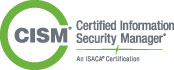 Altre certificazioni
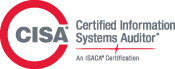 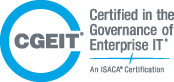 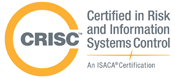 PMP 
Cybersecurity for Business  through Coursersa/Colorado University – 
Master Universitari di II Livello
Work in progress
CSX
‹#›
Pubblicazioni
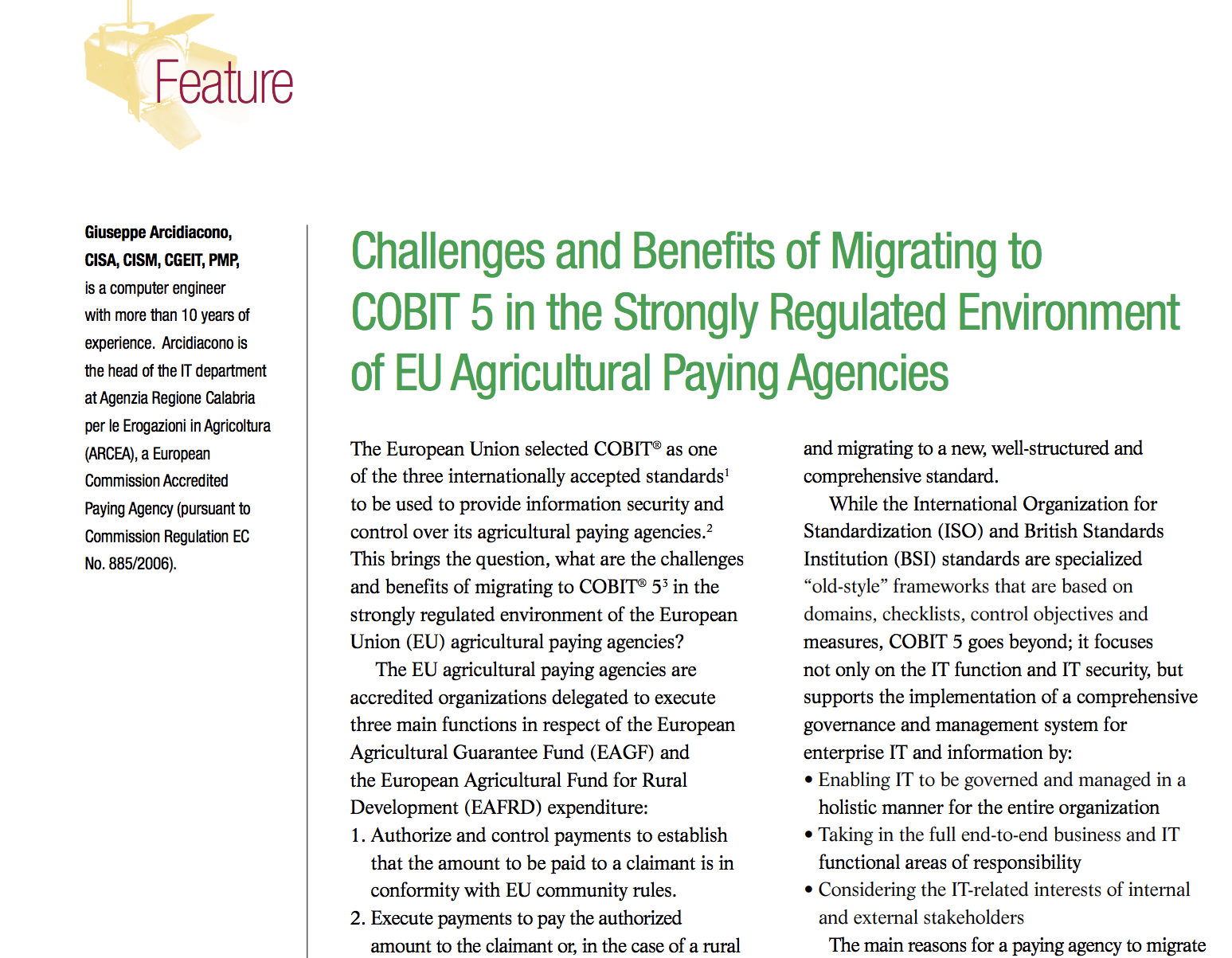 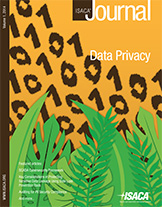 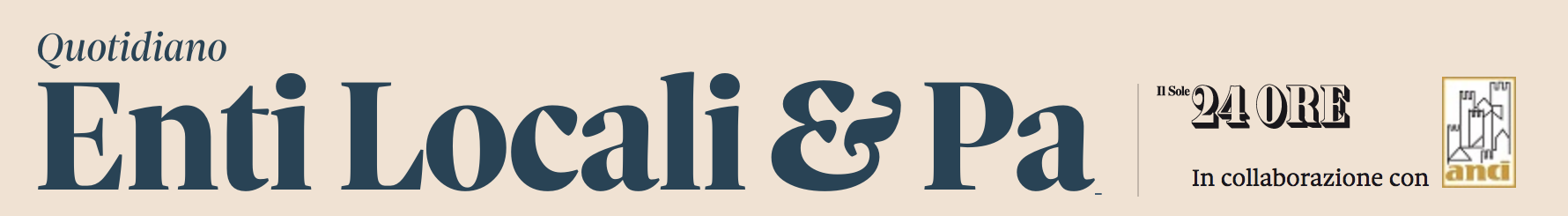 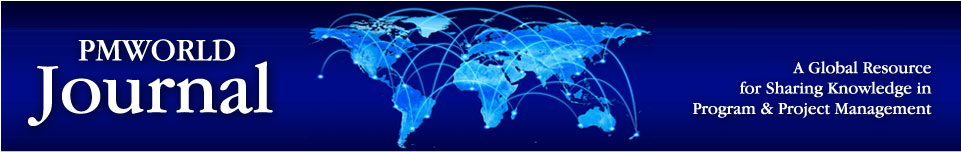 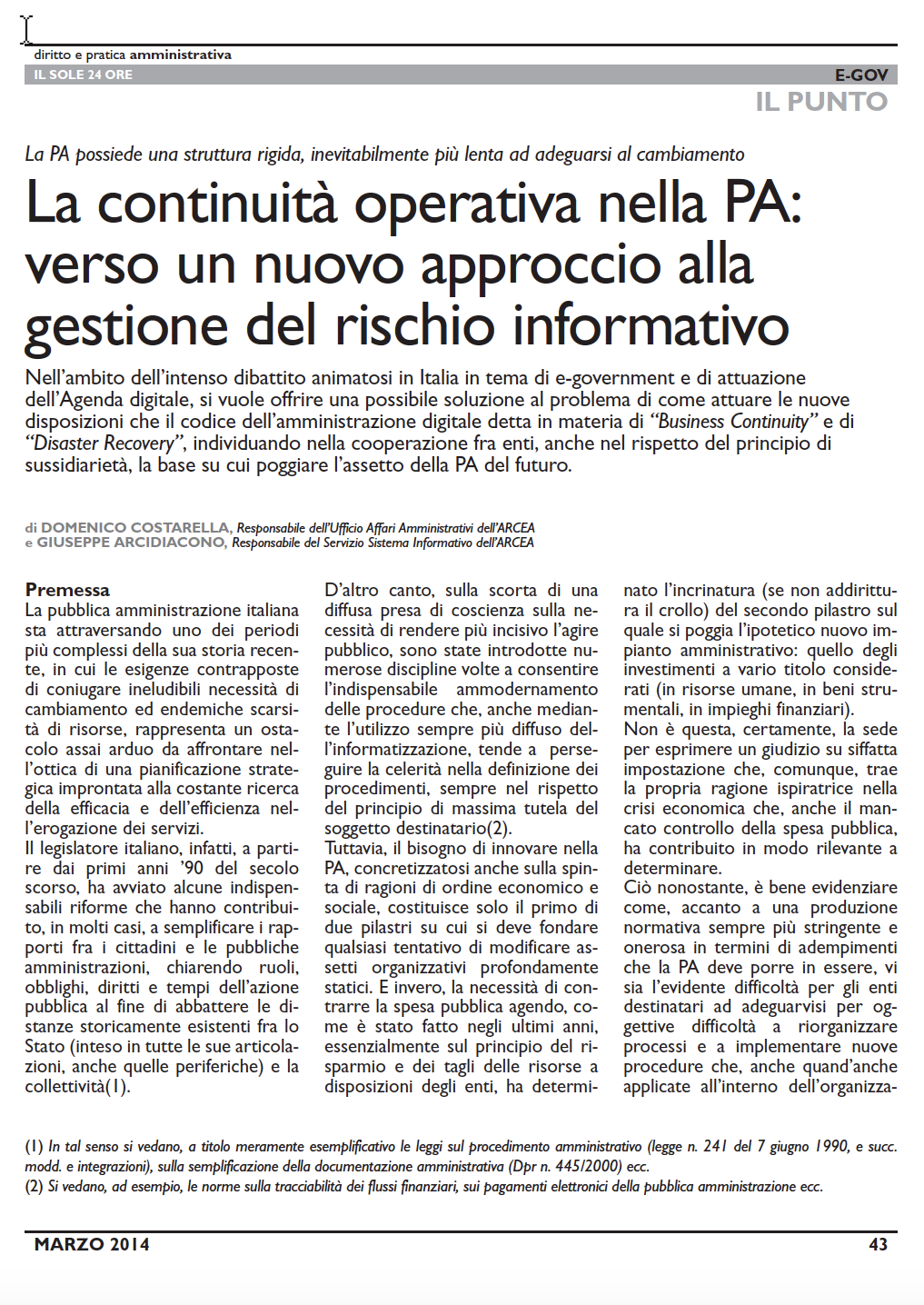 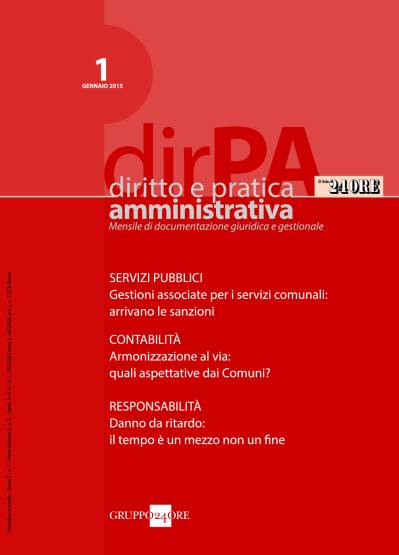 ‹#›
Condivisione dei risultati
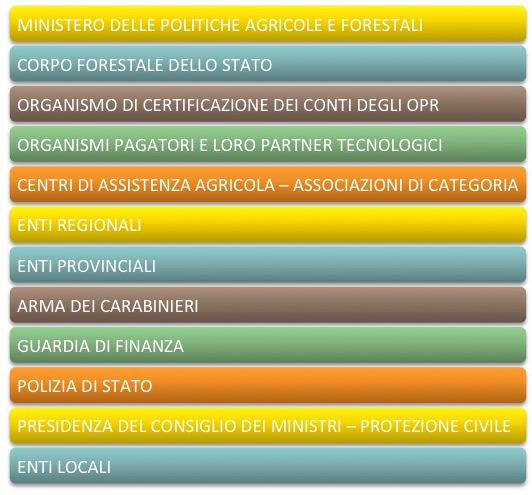 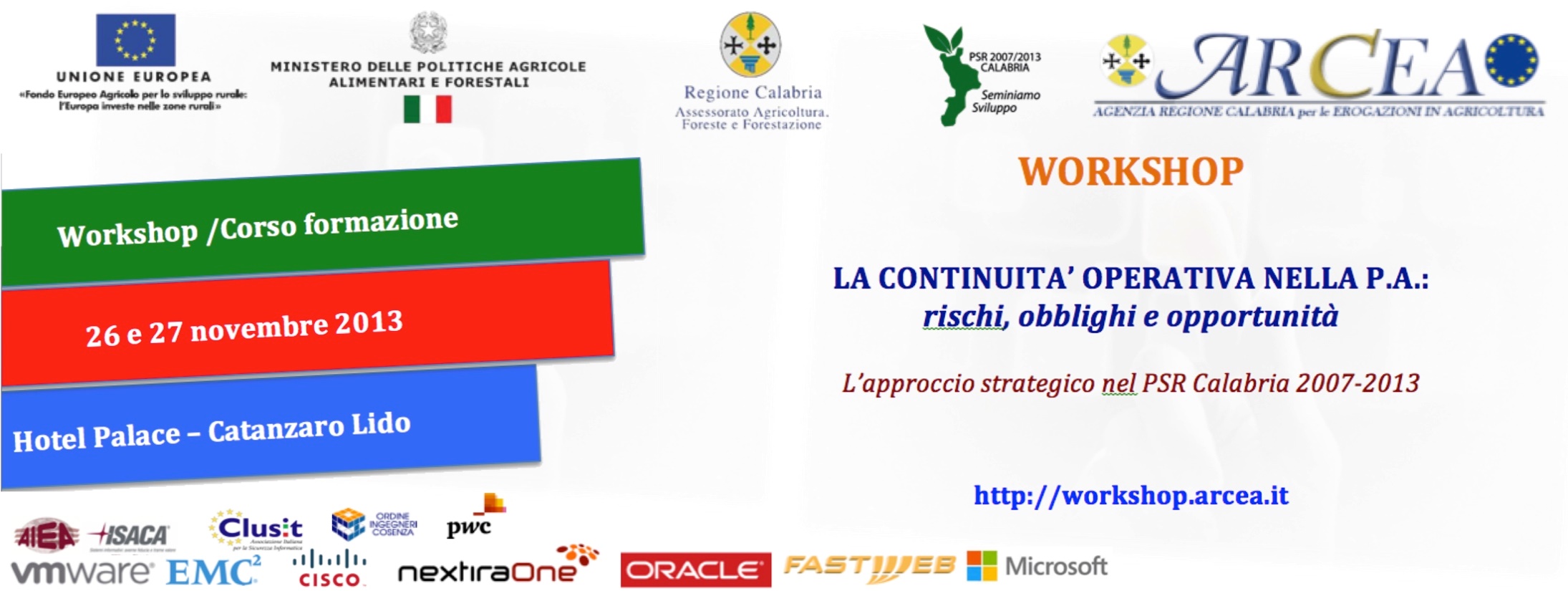 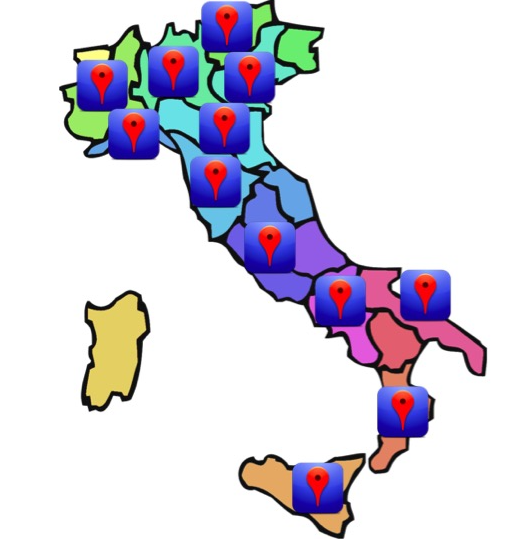 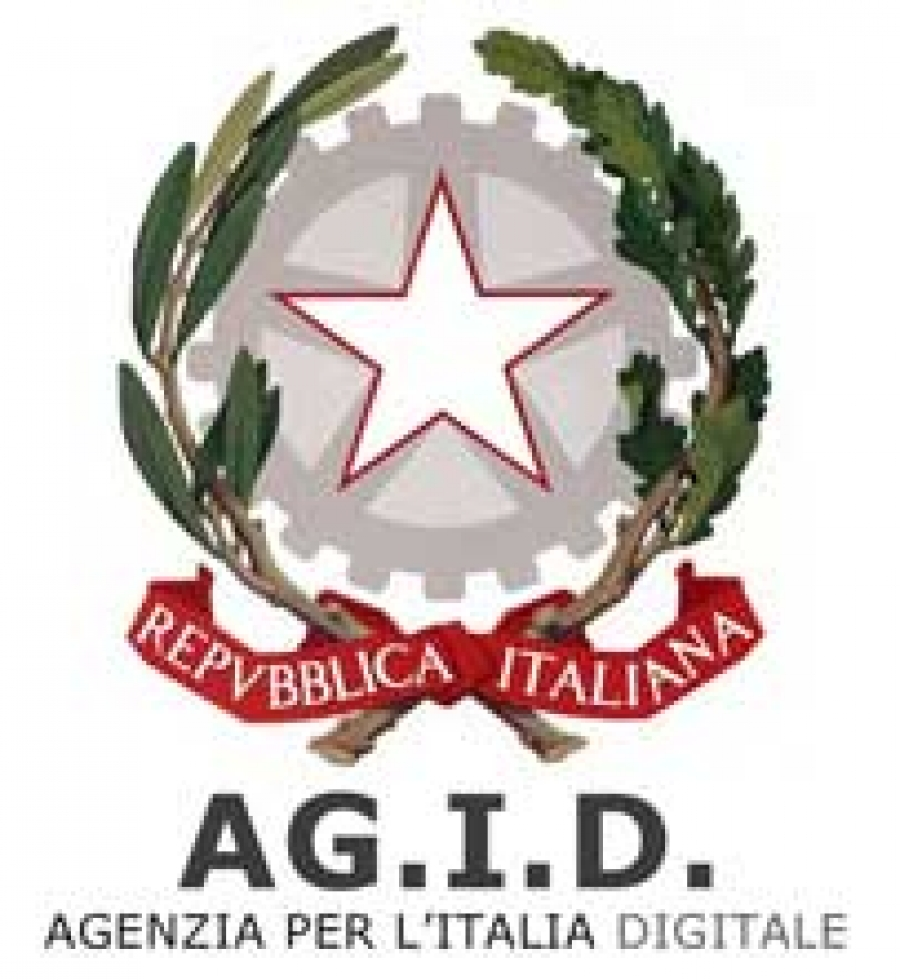 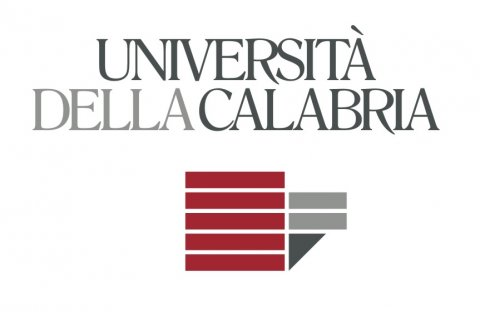 ‹#›
2008 – 2010 Compliance
Fasi Evolutive
Sicurezza come obbligo normativo
2011 – 2013 Enforcement
Sicurezza come insieme di procedure
2014 – 2016 Integration
Sicurezza come parte integrante del business
2017 – 2020 Customization
Sicurezza ritagliata su misura
‹#›
Il Servizio Sistema Informativo
La Sicurezza delle Informazioni: Strutture di Riferimento
Il Responsabile del Servizio
1 Istruttore Direttivo Tecnico Informatico 
1 Istruttore Tecnico Informatico
Il Comitato per la Sicurezza Informatica
Il Direttore e i Dirigenti dell’Agenzia
Il Responsabile della Sicurezza Informatica
L’IT Auditor
Piattaforma di Sicurezza
Il Responsabile del Servizio Sistema Informativo
Il Dirigente del Servizio Affari Amministrativi e Contabili
‹#›
Le Funzioni del Servizio Sistema Informativo
Sistemi Informatici dell’Agenzia
Attua, gestisce e aggiorna i sistemi informatici dell’Agenzia
Archivi i Informatici
Predispone ed attua piani finalizzati a garantire la sicurezza logica e fisica dei dati contenuti negli archivi informatici
Business Continuity Plan - Disaster Recovery
Pianifica procedure di salvataggio dei dati e predispone piani atti a garantire la continuità operativa (“Business Continuity Plan”) ed un tempestivo ripristino in caso di danni ("Disaster Recovery")
Procedure interne
Gestisce la rete ed i server dell'Agenzia e promuove l'informatizzazione delle procedure interne
Supporto Tecnico
Supporto specialistico trasversale; 
Progettazione del sito web dell'Agenzia;
Progettazione e manutenzione di sistemi di comunicazione/interazione digitale all’interno dell’Agenzia e con Organismi Delegati
 Per l’erogazione e fruizione del Protocollo Informatico.
Sicurezza Informatica
Ha la responsabilità delle attività operative inerenti la sicurezza dei sistemi
‹#›
Si riunisce con cadenza trimestrale
La Sicurezza informatica: Strutture di Riferimento
Progetta SPI da proporre al Comitato di sicurezza;
Verifica l’adeguamento della documentazione inerente la sicurezza informatica
Progetta sistema per classificazione e gestione info aziendali e ne gestisce l’evoluzione;
Comitato per la Sicurezza Informatica
Propone Indirizzi e azioni in materia di sicurezza informatica
Coordina attuazione interventi operativi volti ad implementare le misure di protezione;
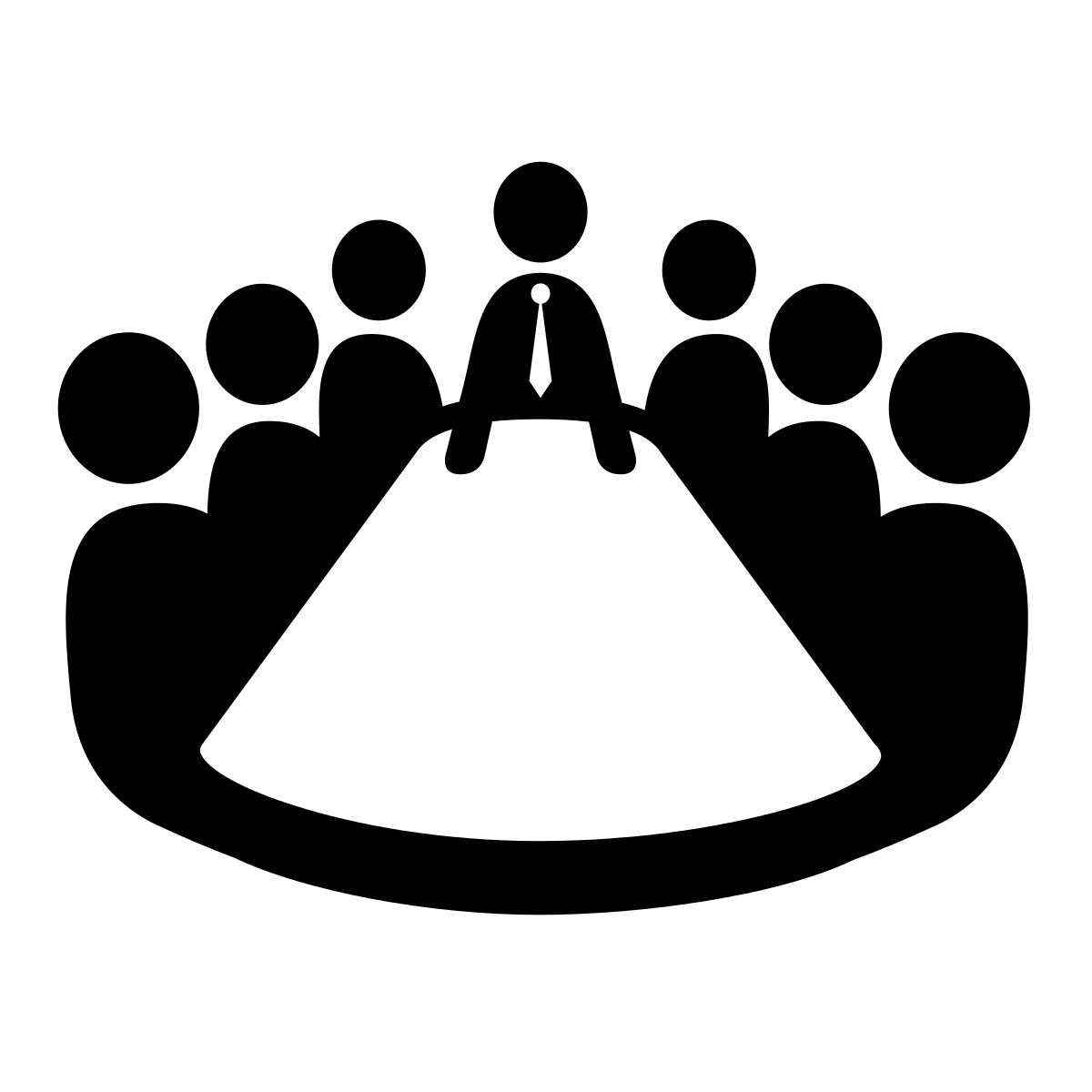 Informa il Direttore Generale sullo stato della situazione
supporta gli interventi di audit effettuati dal Servizio Controllo Interno.
Insieme al Servizio “Sistema Informativo” costituisce il Change Advisory Board
Piattaforma di Sicurezza
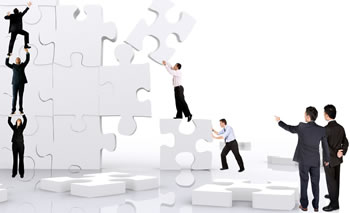 ‹#›
Sito Distaster Recovery
A 100 Km di distanza dalla sede principale
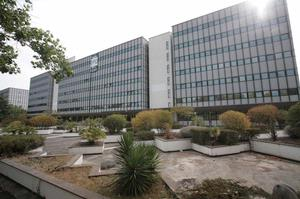 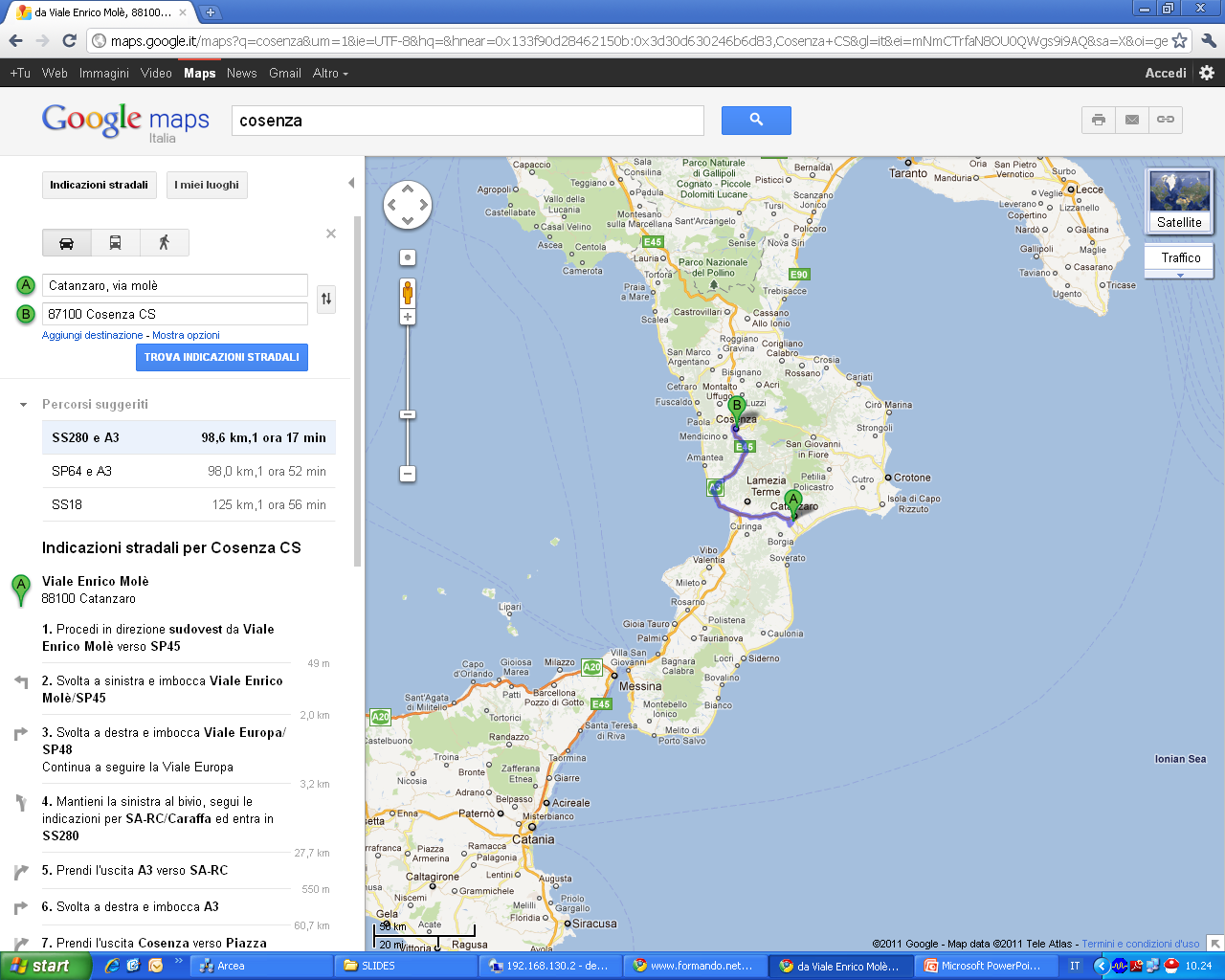 ‹#›
Recepisce una direttiva della Commissione Europea
Non solo disastro…
Sala CED dedicata
Il sito di Disaster Recovery
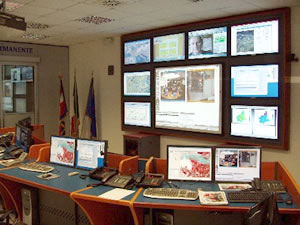 Dotata di attrezzature e sistemi d’eccellenza
Le dotazioni hardware e software presenti sono utilizzate continuamente migliorando le performance dell’Agenzia
Sale operative e istituzionali immediatamente funzionanti
Permette l’archiviazione sicura delle informazioni più importanti
‹#›
Delle Funzioni Istituzionali dell’Organismo Pagatore (Autorizzazione, Esecuzione e Contabilizzazione)
Il sito di Disaster Recovery
Mettere a disposizione dell’ARCEA un’infrastruttura hardware e software più evoluta per i Servizi Informatici
In caso di “disastro”
Garantisce la continuità:
Nell’attività ordinaria
Consente di:
Dei processi amministrativi ritenuti più critici (ad esempio la contabilità del funzionamento dell’Agenzia)
Bilanciare il carico computazionale tra le due “sale CED” (Catanzaro e Cosenza) decongestionando anche durante i picchi lavorativi la sede principale
‹#›
Risk Assessment
Ispirato a VERA – Processo articolato e formalizzato
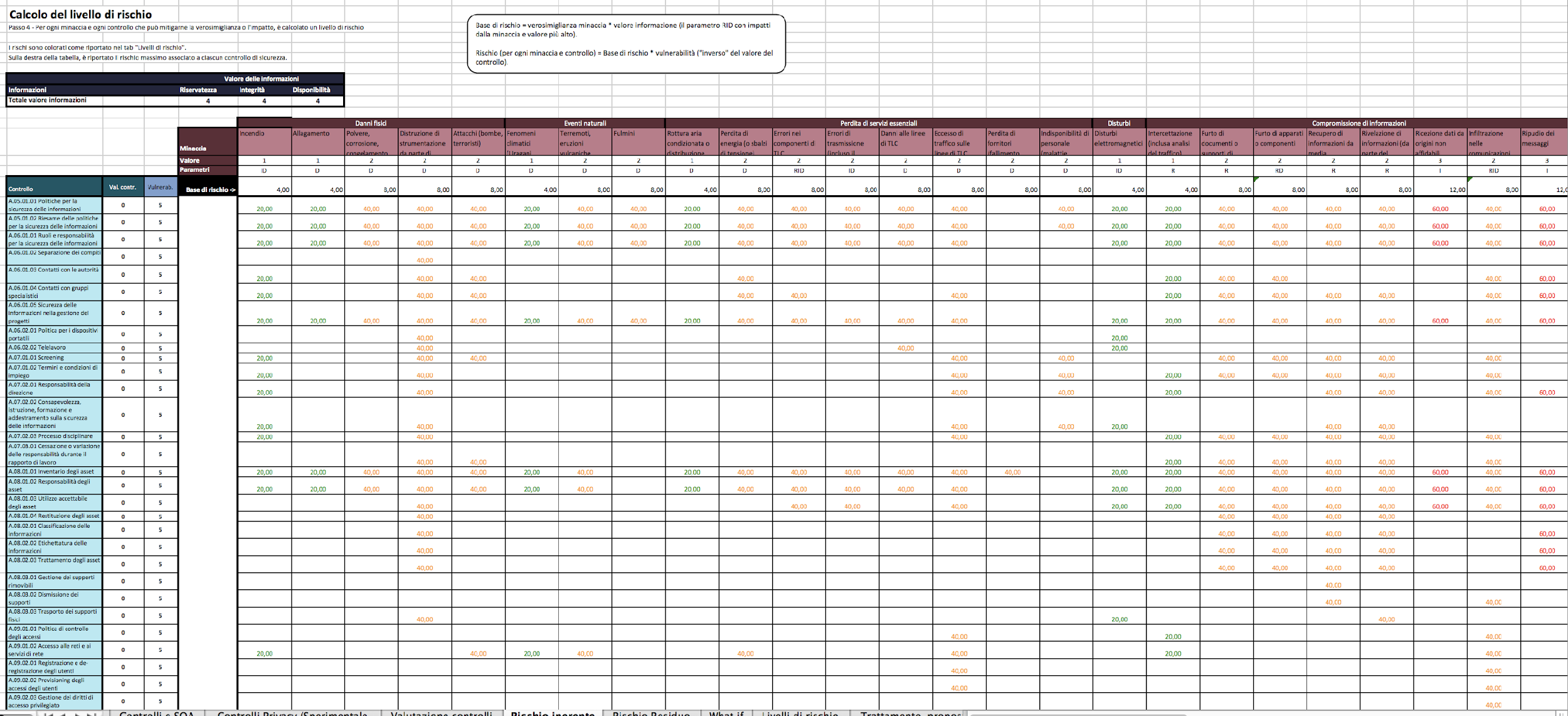 ‹#›
Grazie per l’attenzione
27/04/2021
‹#›